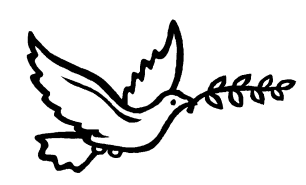 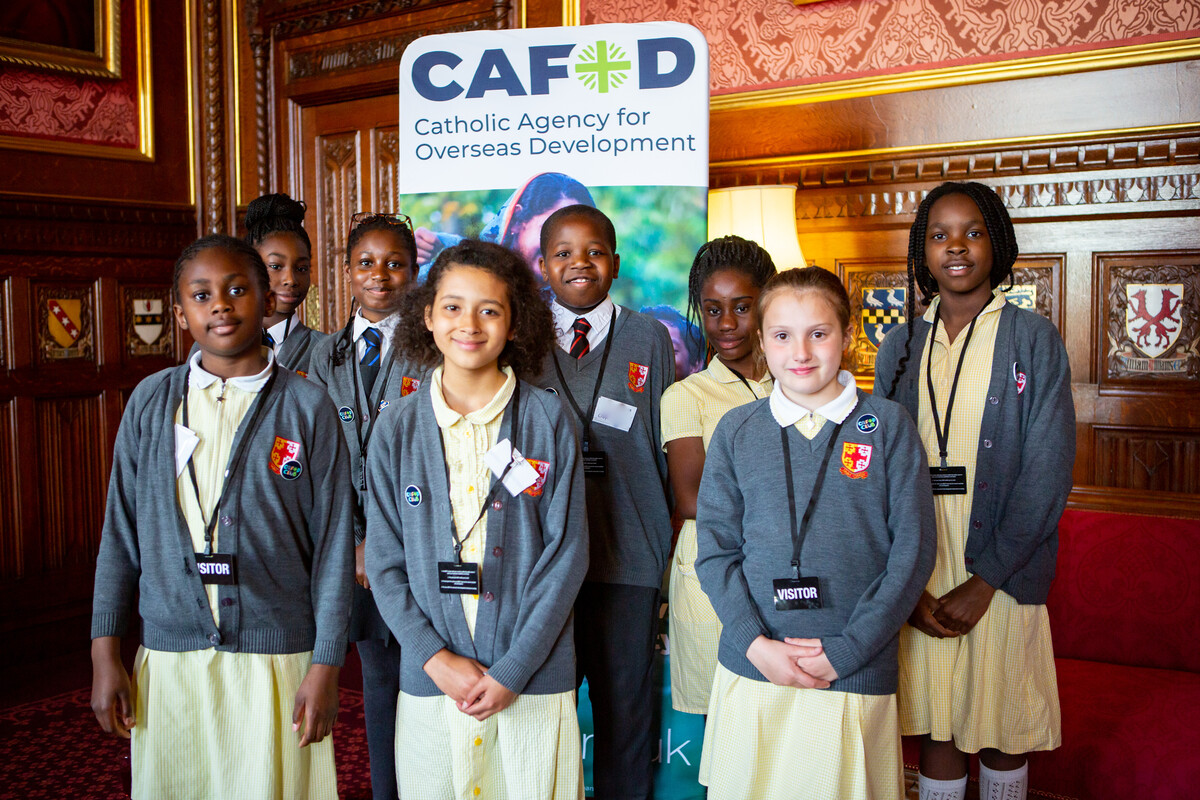 How can we pray and work for peace in the coming week?
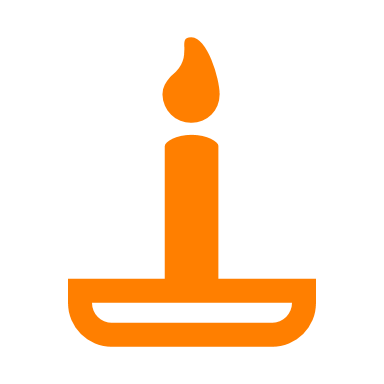 Gather
[Speaker Notes: Second Sunday of Easter (Year C) 
 
Preparation of the worship space
Colour: white 
Song suggestions: Peace is flowing like a river (902, Laudate)
Make me a channel of your peace (898, Laudate)
Welcome: Today we hear about how Jesus appeared again to the disciples and shared peace with them. Let’s think some more about peace today.

Children from St Chad's School campaigning at the House of Commons
Photo credit: Louise Norton]
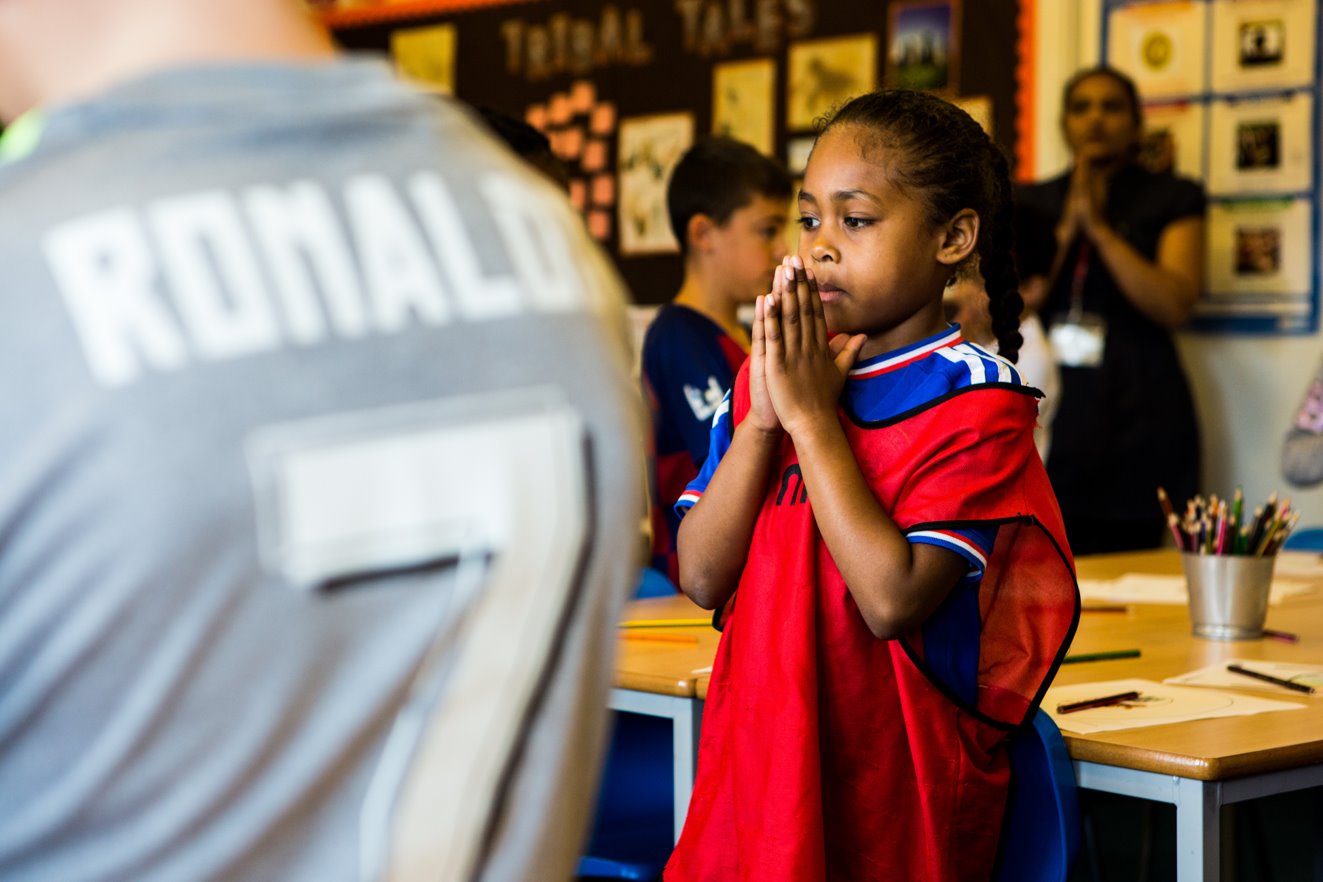 God of peace, 
Watch over those who face violence in their daily lives. 
Help us to be forgiving and to do what we can to bring peace to others. 
We ask this through Christ our Lord, 
Amen.
[Speaker Notes: Children at Our Lady Queen of Heaven Primary School
Photo credit: Thom Flint]
Gospel: John 20:19-31
It was late that Sunday evening, and the disciples were gathered together behind locked doors, because they were afraid of the Jewish authorities. Then Jesus came and stood among them. “Peace be with you,” he said. After saying this, he showed them his hands and his side. The disciples were filled with joy at seeing the Lord. Jesus said to them again, “Peace be with you. As the Father sent me, so I send you.” Then he breathed on them and said, “Receive the Holy Spirit. If you forgive people's sins, they are forgiven; if you do not forgive them, they are not forgiven.”

One of the twelve disciples, Thomas (called the Twin), was not with them when Jesus came. So the other disciples told him, “We have seen the Lord!”
Thomas said to them, “Unless I see the scars of the nails in his hands and put my finger on those scars and my hand in his side, I will not believe.”
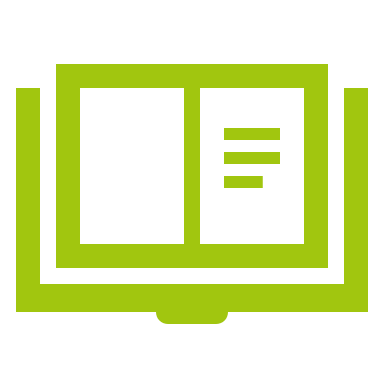 Word
A week later the disciples were together again indoors, and Thomas was with them. The doors were locked, but Jesus came and stood among them and said, “Peace be with you.” Then he said to Thomas, “Put your finger here, and look at my hands; then stretch out your hand and put it in my side. Stop your doubting, and believe!”

Thomas answered him, “My Lord and my God!”

Jesus said to him, “Do you believe because you see me? How happy are those who believe without seeing me!”

In his disciples' presence, Jesus performed many other miracles which are not written down in this book. But these have been written in order that you may believe that Jesus is the Messiah, the Son of God, and that through your faith in him you may have life.
What do you remember from the Gospel reading?
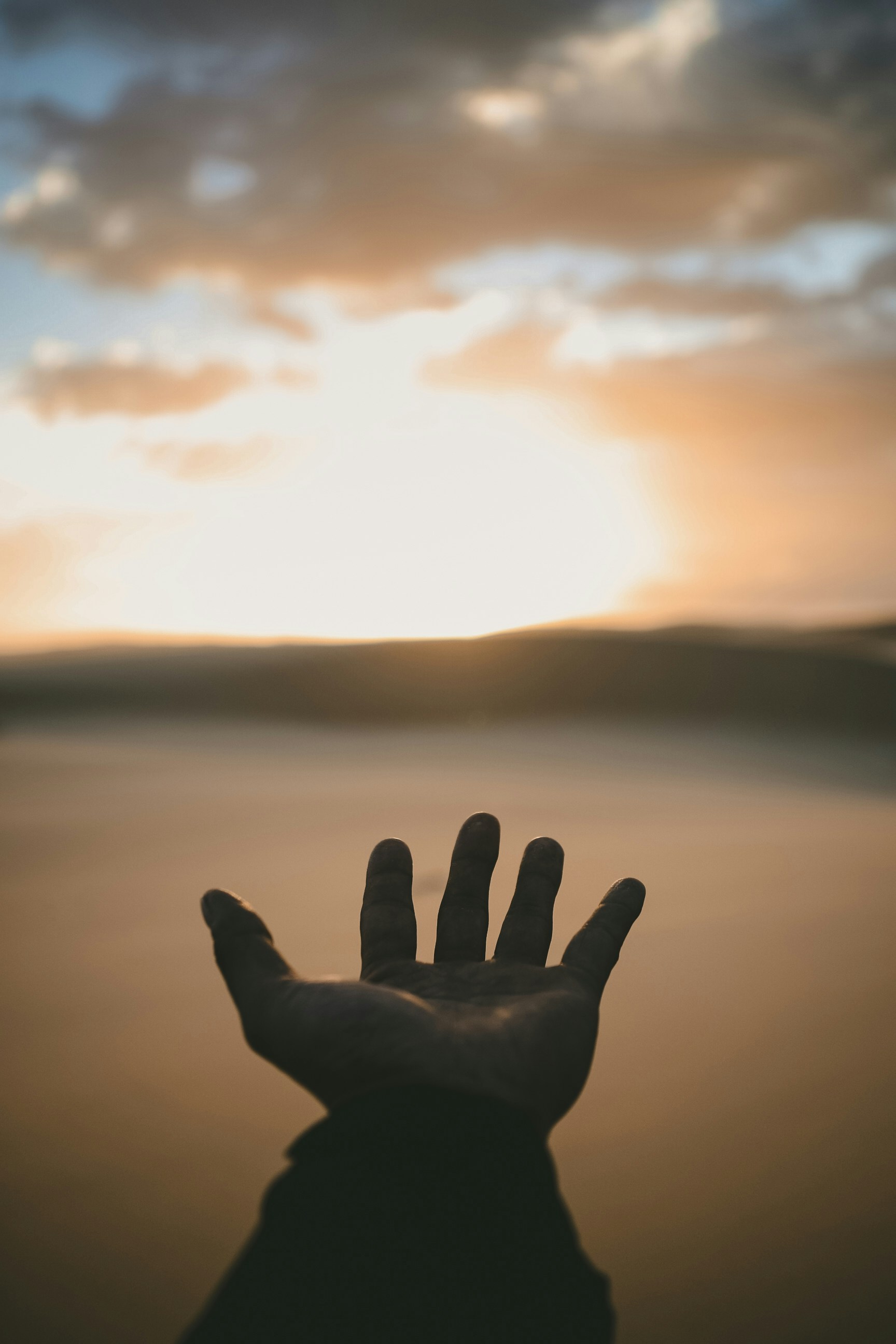 The disciples are frightened and lonely and so they have locked themselves away.

Who suddenly appears in the room? And what does Jesus say?

Jesus says: “Peace be with you.” How did the disciples feel when they heard this? Why?

The disciples were filled with joy that Jesus had risen from the dead and was with them. Thomas wasn’t with the other disciples when Jesus appeared. He refused to believe Jesus had been there until he saw for himself.
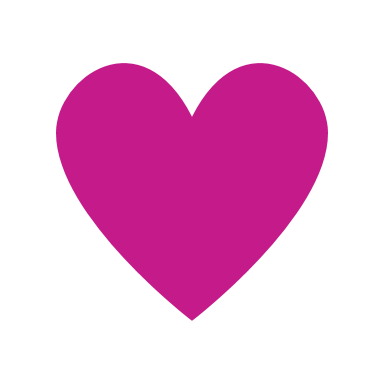 Respond
[Speaker Notes: Hand out-stretched
Photo credit: Billy Pasco, Unsplash]
We all have times when we can be a bit like Thomas, when we find it hard to believe in God and his love for us; times when we are not really sure if God really is here with us.
But God is always with us, even though we can’t see him. 
Peace can mean different things to different people. CAFOD asked some children around the world what peace meant to them:

Lucky in Kenya: "Peace is very important and makes us be united."

Sebastian in Colombia: "Peace is forgiveness. Peace is very beautiful."

Yulia in Ukraine: "My dream is to have peace over our heads."
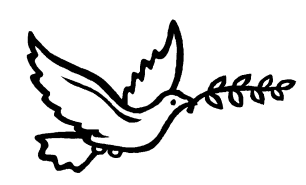 What does peace mean to you? 

There are many places in the world right now where there is conflict and war. Millions of people have had to leave their homes. Many have fled to other nearby countries. 

CAFOD is part of a family of Catholic charities around the world called Caritas. When an emergency happens, Caritas is already there.
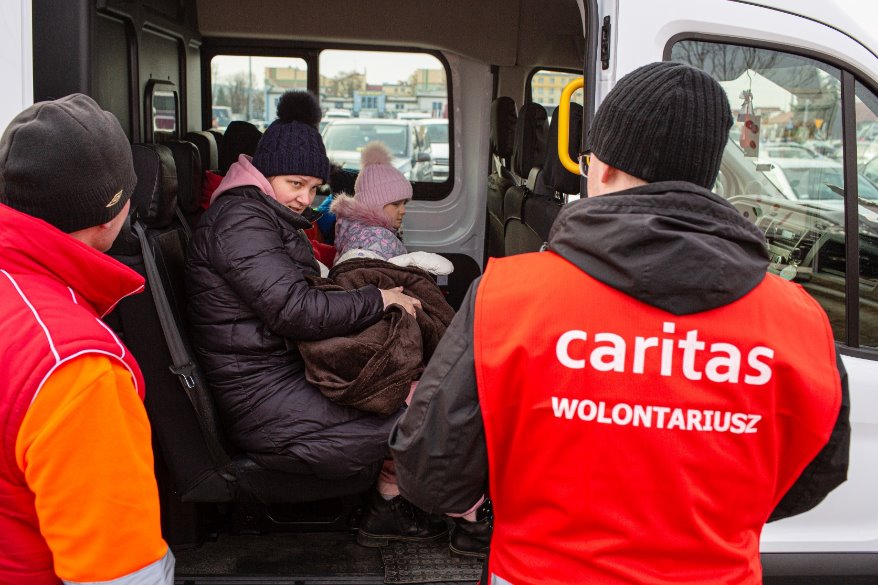 [Speaker Notes: Caritas volunteers helping refugees from Ukraine
Photo credit: Caritas Poland]
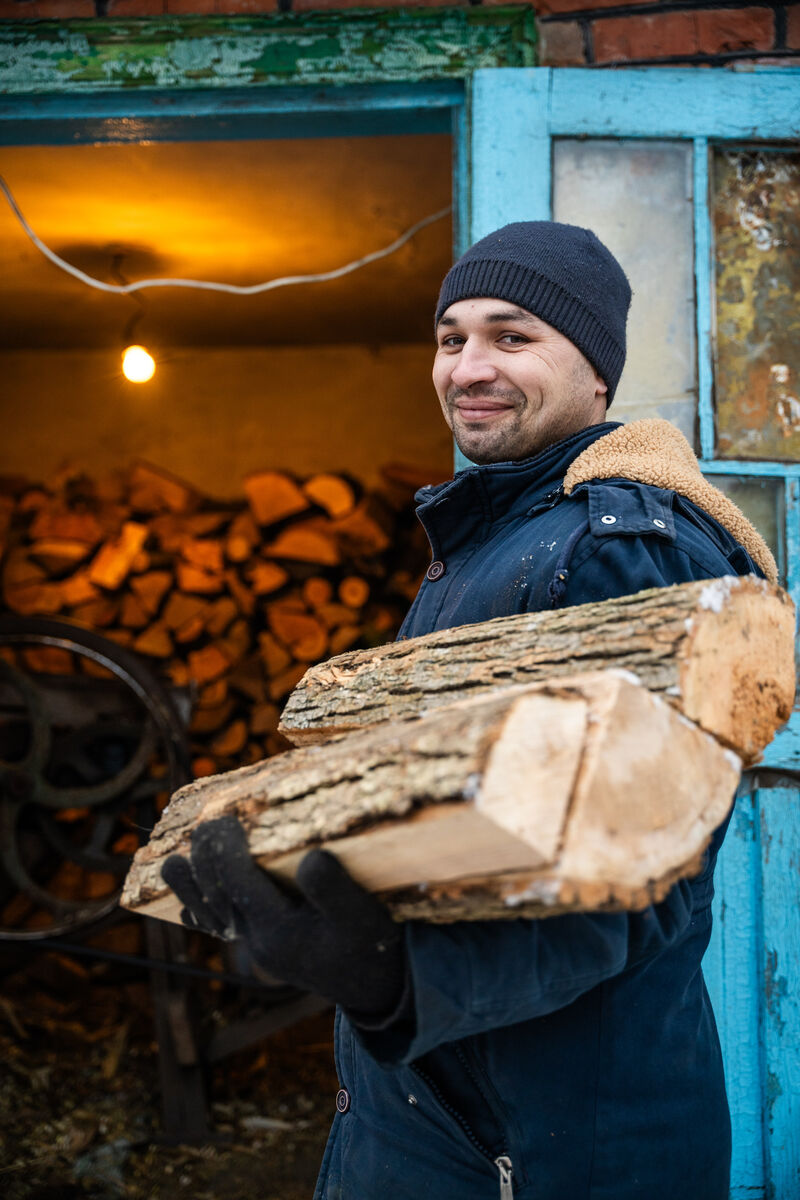 For instance, CAFOD has been helping Caritas to reach communities in Ukraine since the war broke out three years ago. They have been giving out food baskets and drinking water, offering hot meals and healthcare services to those in need.

Maria, Stephan and their four children had to flee the fighting and found shelter in a village on the other side of country. They couldn’t afford the firewood that they needed to keep warm in the cold, snowy winter. But they were able to ask for and get help from Caritas.
[Speaker Notes: Stephan storing firewood, Ukraine
Photo credit: Svitlana Dmytrenko]
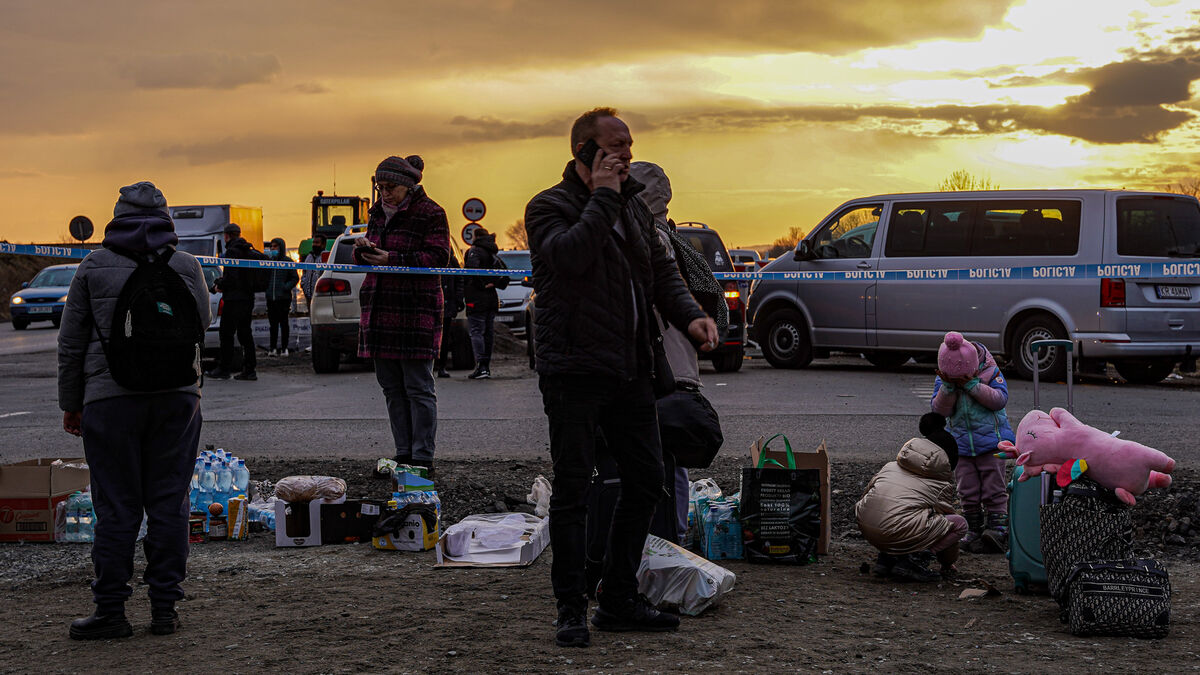 Let us remember in our prayers this week everyone who is affected by war, and all the people who are working to support them. We pray that God will give them courage, strength and hope at this difficult time.

We also pray for world leaders to make the right decisions which will help to bring peace.
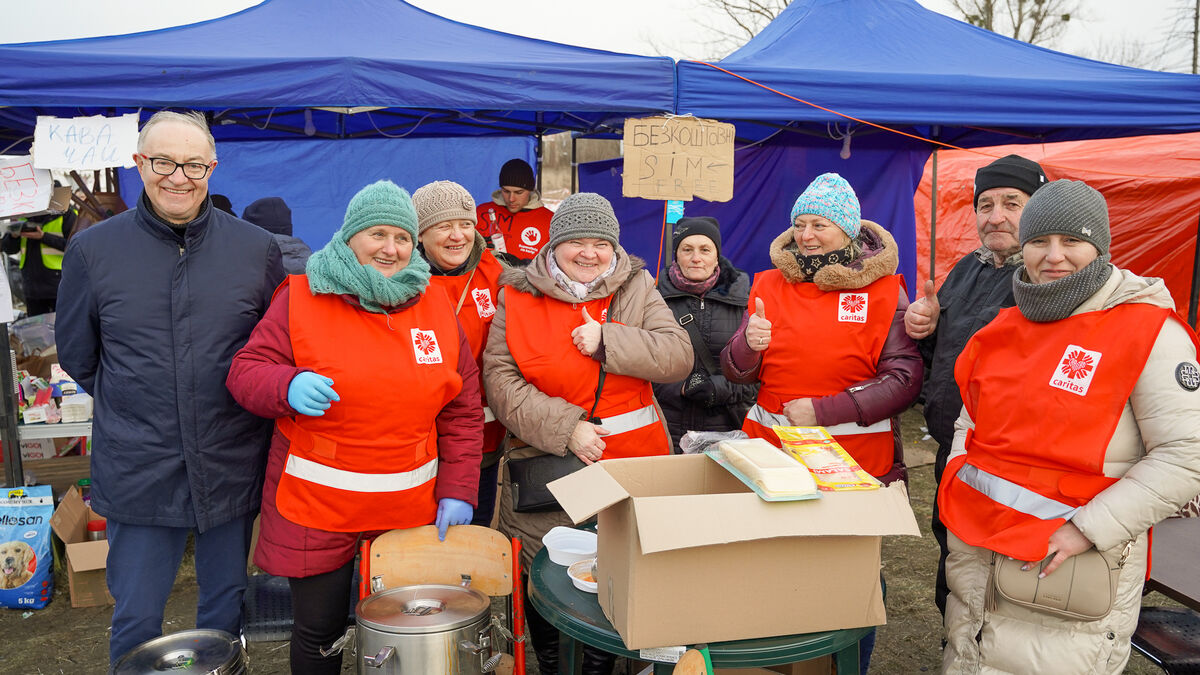 [Speaker Notes: Refugees fleeing Ukraine
Photo credits: Caritas Poland]
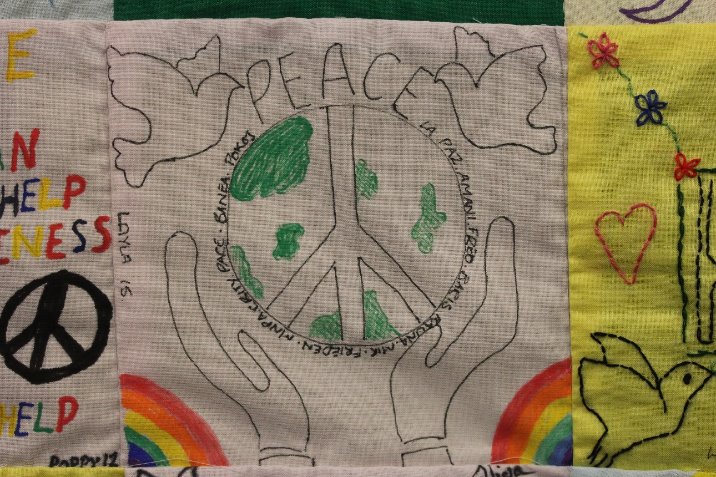 We can try to share peace in our lives. 

We can try to make things right when we have argued with a friend or family member. 

We can try to talk to people calmly when something upsets us or makes us angry, rather than shouting or stamping or being violent.
We can stand up for what is right and we can help others who may need some extra support from us.
[Speaker Notes: Norwich CAFOD group wall hanging
Photo credit: Joe Savage]
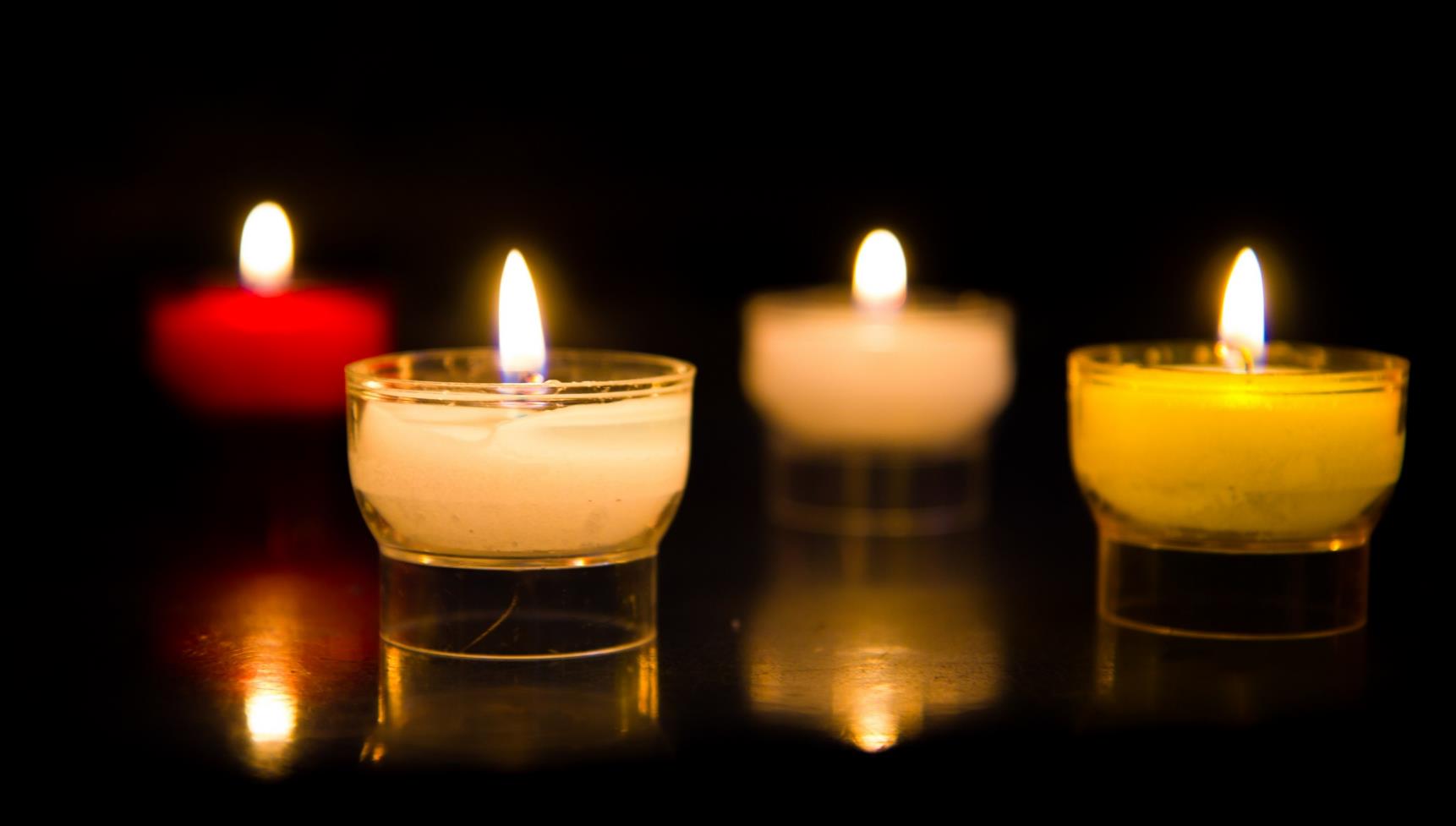 Let us pray…
We pray for world leaders: that God may guide them to do all that they can to bring peace and hope for the future to all people. 
Lord, in your mercy…
We pray for Pope Francis. We thank you for all he did to bring about peace in our world and pray that he may now rest in peace.  Lord, in your mercy…
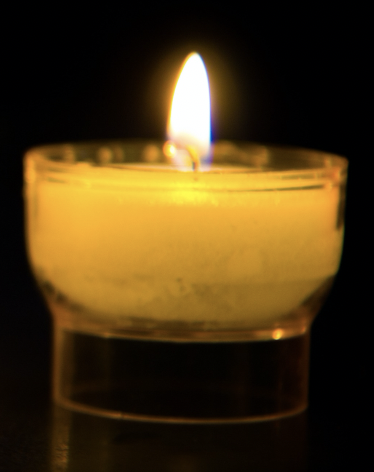 We pray for all people who are working to build peace in their communities: that they may find strength to carry on, even in the hardest times. Lord, in your mercy…
We pray for our parish, family and friends: that we may share peace with those who are close to us and with others around the world. 
Lord, in your mercy…
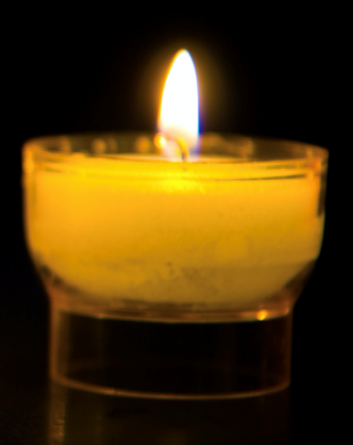 God of light, 
In this year of Jubilee, help us to bring peace to those who face violence, war and conflict, so that all your children around the world may know hope and happiness. Amen.
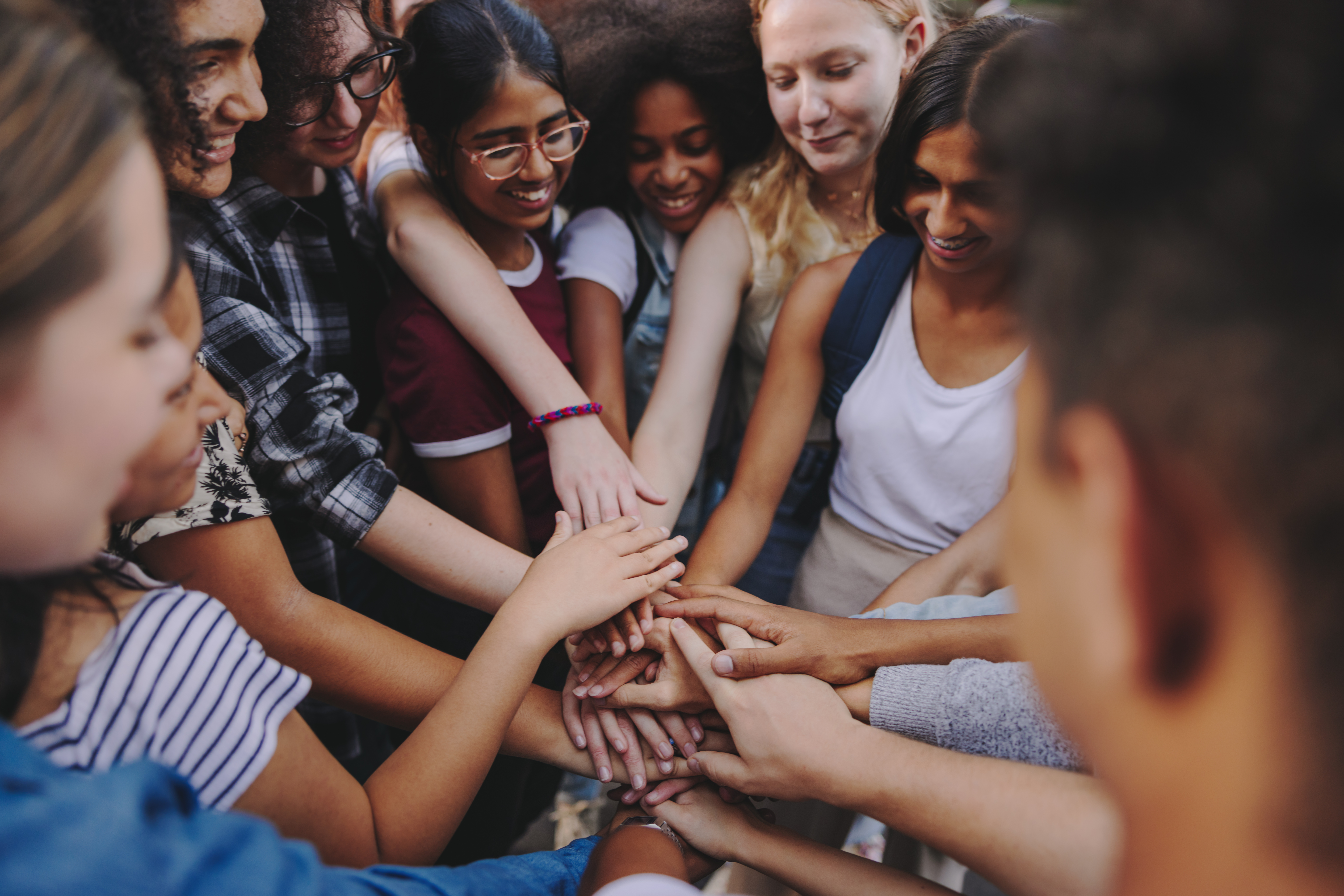 How can we pray and work for peace in the coming week?
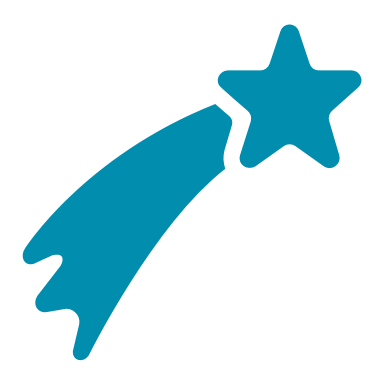 Send
[Speaker Notes: Hands together
Photo credit: Stock image]
Activity suggestions

Invite the children to write or draw what peace means to them in the banner on the accompanying illustration. On the back they could write a prayer for peace. 

Give the children an oblong shaped piece of card (brick sized) and encourage them to write or draw their message or prayer for peace on it. Use these “bricks” to build up a peace wall full of the group’s messages and/or prayers. You could add Lucky’s, Maria’s and Sebastian’s messages too.

Remind the children to share all that they have heard and thought about in today’s liturgy with the people at home. If they have written a prayer encourage them to say it together during the week. Invite them to try to spread the message of peace throughout the week – making up if they’ve fallen out with anyone, not arguing, trying to be kind and generous etc.
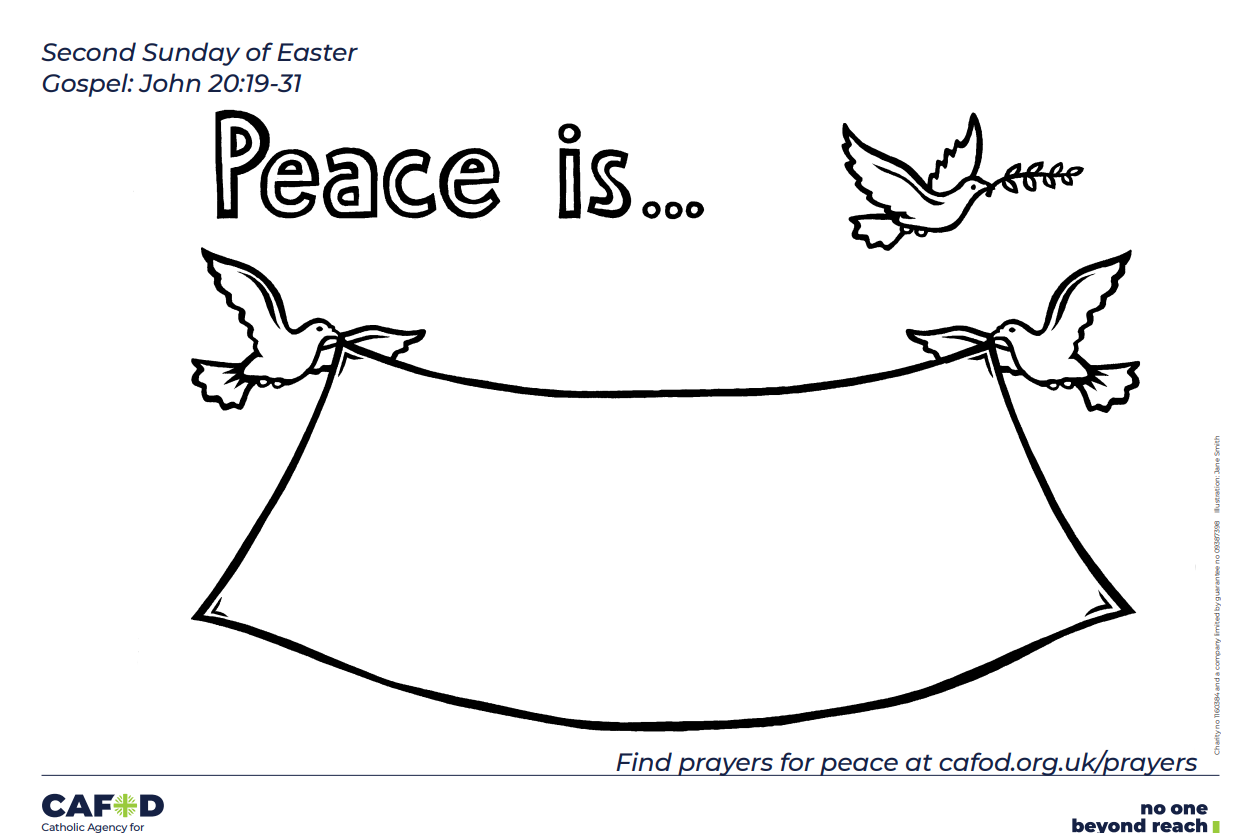 [Speaker Notes: Illustration: Jane Smith]
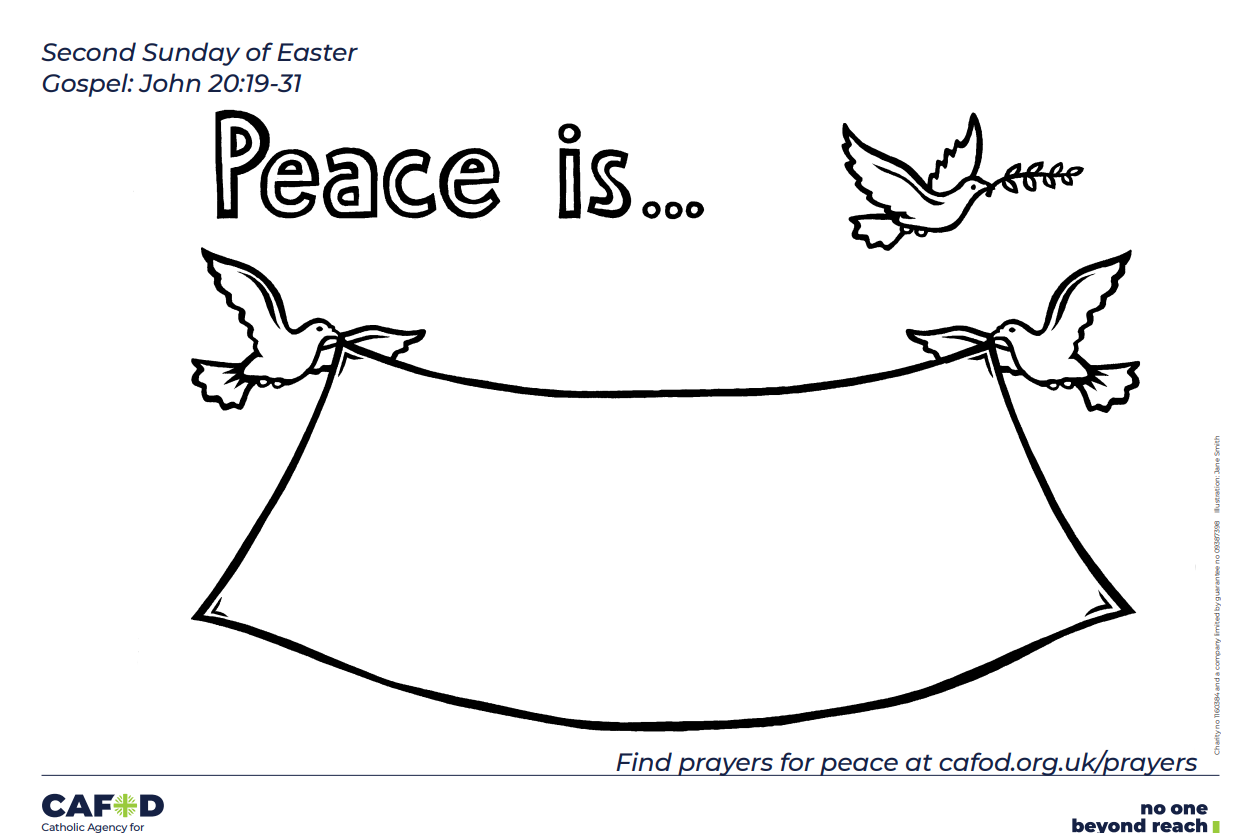 [Speaker Notes: Illustration: Jane Smith]
Remembering Pope Francis
As the world mourns his passing, Pope Francis’ legacy will be remembered as one that brought the Church closer to its mission of love, mercy and justice.

Pope Francis was a passionate advocate of children and young people, calling them the ‘joy and hope of the Church and the world!’ (Spes Non Confundit, #12). 

Find resources to mark his passing and to celebrate Pope Francis' legacy here:
Remembering Pope Francis in schools
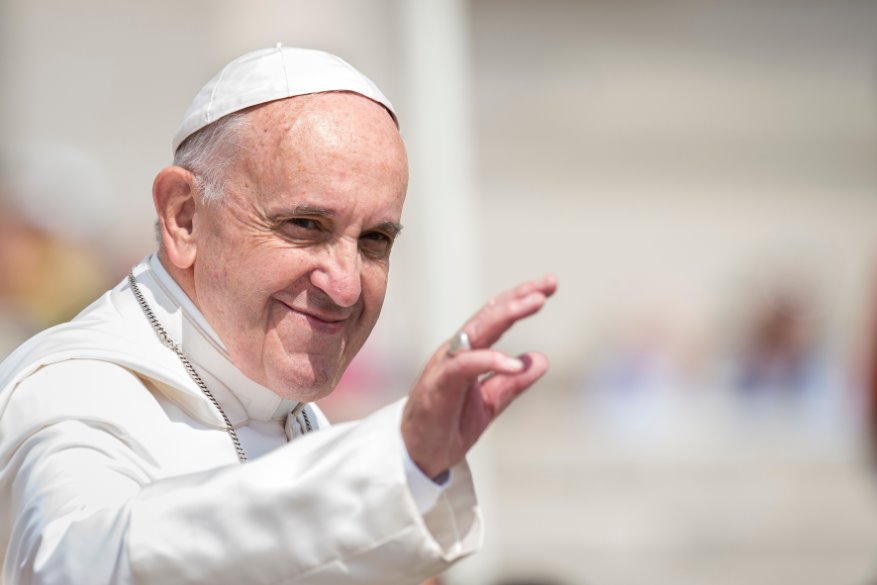 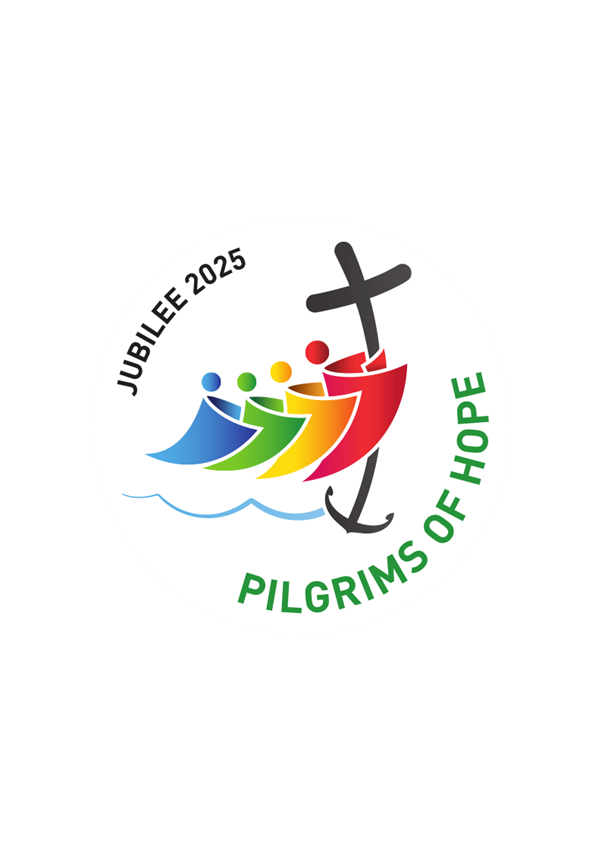 Jubilee activities!

The Jubilee Year is a landmark moment in the life of the global church. School communities are invited to join together as pilgrims of hope, pledging to work together for God’s kingdom of justice, peace and love. Find resources at: 
Jubilee for schools 2025 – Pilgrims of Hope

A CAFOD club could strongly support the Catholic life of your school, particularly in this Jubilee year. Find out more:
https://cafod.org.uk/Education/For-teachers/CAFOD-clubs 

Find resources to learn about and fundraise for the Myanmar Earthquake: https://cafod.org.uk/education/education-resources/emergency-resources-schools
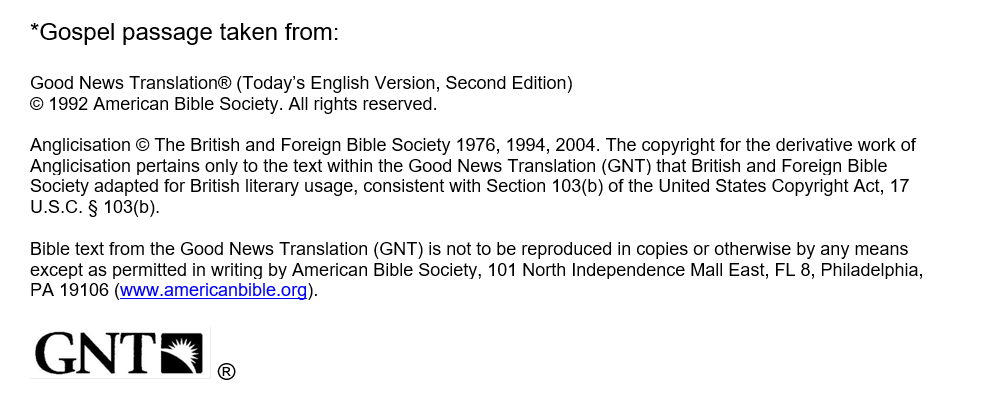